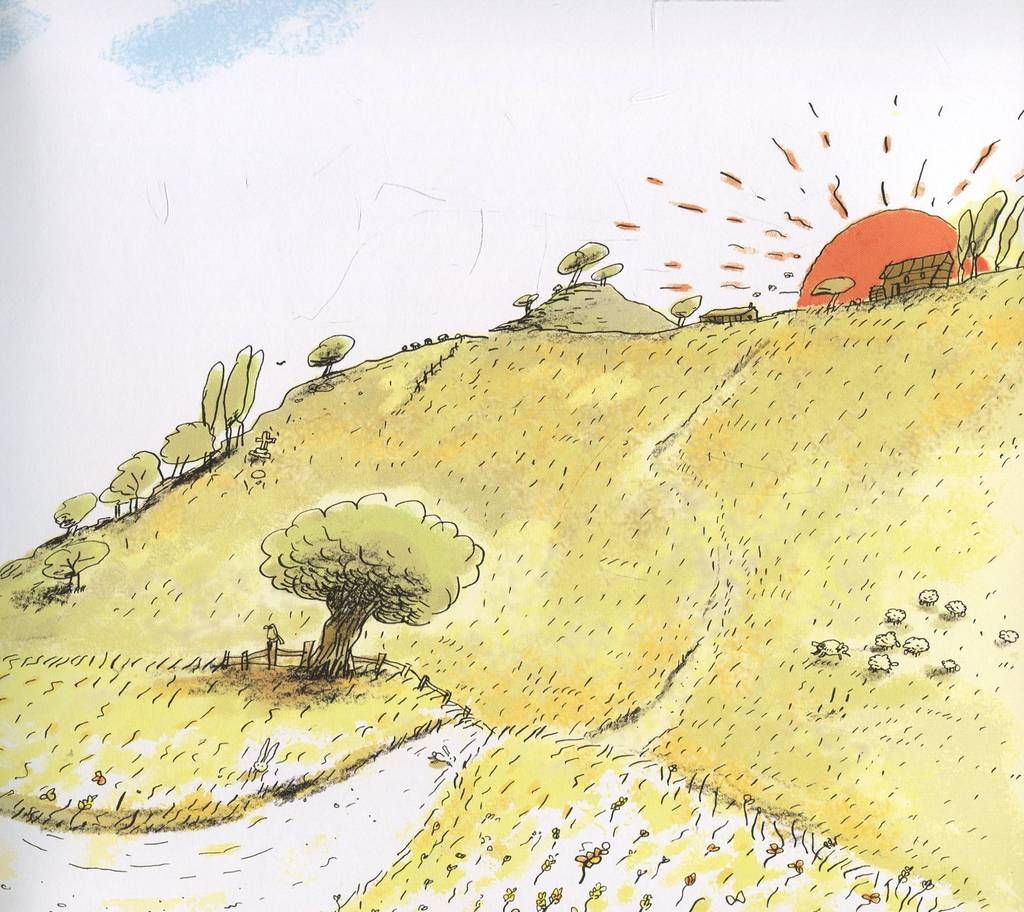 Доцент каф. хімії, канд. біол. наук Корнет Марина Миколаївна
Де мене можна знайти?
Біологічний факультет – 3-й поверх, 301 ауд.
Коли?
   Вт-Пт 9.30 – 15.30
Контакти?
kornetmaryna@ukr.net
+ Moodle 
Мессенджери +380678025631
Чинники успішного працевлаштування за фахом
І. Шляхи пошуку роботи
Лекція 1. Техніка пошуку роботи. Шляхи пошуку роботи. 
Лекція 2. Ресурси кадрових агентств. Пошук роботи через державні центри зайнятості. 
Лекція 3. Метод активного прямого пошуку роботи. Пошук роботу за допомогою резюме.
ІІ. Варіації самопрезентації та правове  регулювання трудових відносин
Лекція 4. Співбесіда. 
Лекція 5. Можливі шахрайства з боку роботодавців. Правове регулювання трудових відносин. 
Лекція 6. Написання есе за обраною тематикою. Самопрезентація. Самозайнятість.
ІНДИВІДУАЛЬНЕ ПРАКТИЧНЕ ЗАВДАННЯ
І. Резюме (укр., 2027 р.,) - 12 балів  
ІІ. CV (анг., на сьогодні, https://europass.cedefop.europa.eu/) - 13 балів
балів